«Высшее назначение математики состоит 
в том, чтобы находить скрытый порядок в хаосе, который нас  окружает».
				   Н. Винер
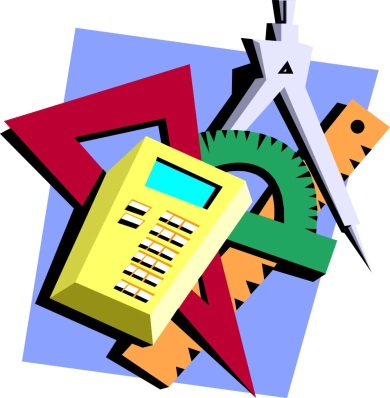 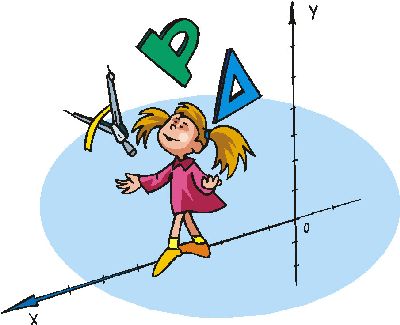 Часто знает и дошкольник,Что такое треугольник,А уж вам-то, как не знать…Но совсем другое дело — Очень быстро и умелоТреугольники считать!
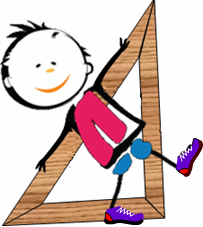 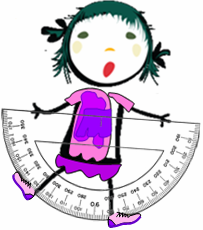 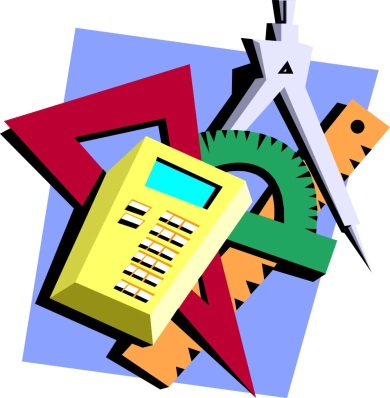 Прямоугольным называется треугольник, у которого…
Гипотенуза - это…
Катеты – это…
Элементы треугольника – это…
Решить треугольник – значит…
A
гипотенуза
катет
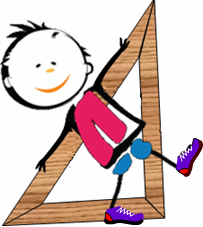 C
B
катет
Крепкого телосложения юношу судьи одной из первых в истории Олимпиад не хотели допускать к спортивным состязаниям, так как он не вышел ростом. Но он не только стал участником Олимпиады, но и победил всех противников. Такова легенда. Этот юноша был Пифагор - знаменитый математик. Вся его жизнь – легенда, точнее наслоение многих легенд. Рассказывают, что Пифагор, доказав свою знаменитую     теорему, отблагодарил богов, принеся им в 	жертву 100 быков.
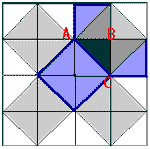 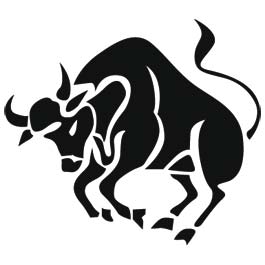 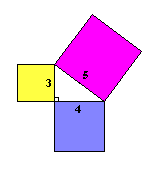 Теорема Пифагора:
В прямоугольном треугольнике квадрат гипотенузы равен сумме квадратов катетов.
c
b
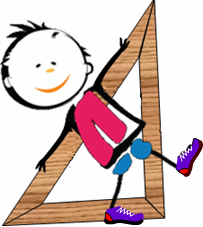 a
c
b
a
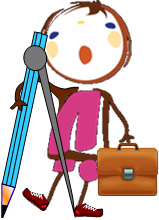 c
b
a
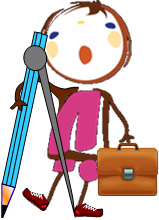 c
b
a
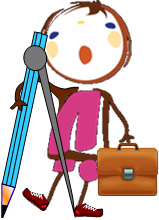 c
b
a
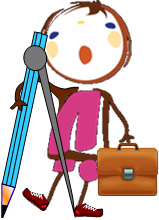 c
b
a
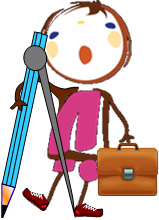 b
c
a
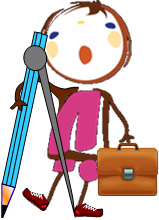 Самостоятельная работа №1
b
c
a
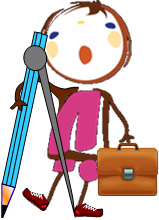 Синус острого угла прямоугольного треугольника – это…
Косинус острого угла прямоугольного треугольника – это…
Тангенс острого угла прямоугольного треугольника – это…
sin α
tg α
cos α
с
гипотенуза
b
прилежащий
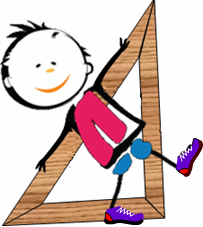 противолежащий
а
Выберите нужную функцию
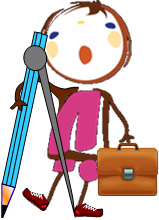 Выберите нужную функцию
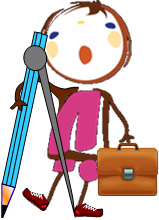 Выберите нужную функцию
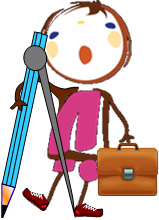 Выберите нужную функцию
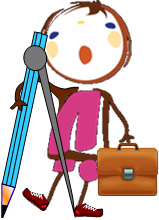 Выберите нужную функцию
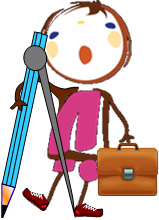 Самостоятельная работа №2
Выберите нужную функцию
3)
1)
2)
?
5
10
?
4)
?
?
7
2
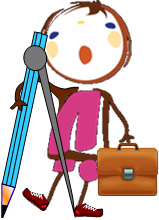 Выберите нужную функцию
3)
1)
2)
?
5
10
?
4)
?
?
7
2
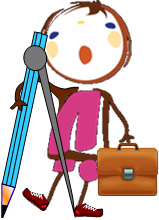 1
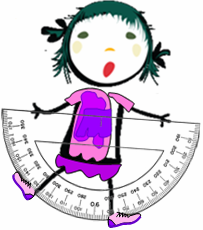 30ᵒ        45ᵒ      60ᵒ
Найдите неизвестную сторону треугольников
3)
1)
2)
x
5
45ᵒ
9
60ᵒ
60ᵒ
x
7
x
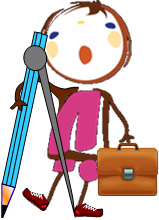 Найдите неизвестную сторону треугольников
3)
1)
2)
x
5
45ᵒ
9
60ᵒ
60ᵒ
x
7
x
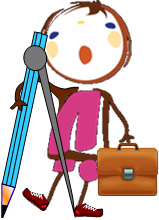 Найдите неизвестную сторону треугольников
3)
1)
2)
x
5
45ᵒ
9
60ᵒ
60ᵒ
x
7
x
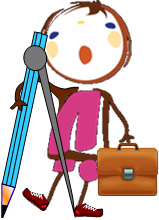 Найдите неизвестную сторону треугольников
3)
1)
2)
x
5
45ᵒ
9
60ᵒ
60ᵒ
x
7
x
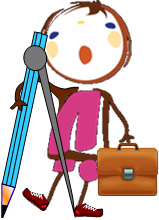 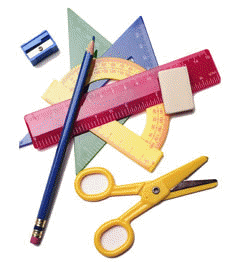 Какими свойствами обладают треугольники с углами 30ᵒ и 45ᵒ?
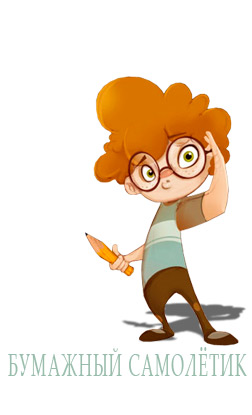 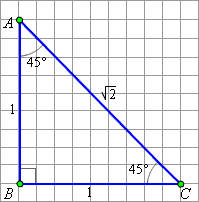 30ᵒ
?
5
На какую высоту поднялся матрос, прошедший 10 метров по трапу, составлявшему с пристанью угол 30?
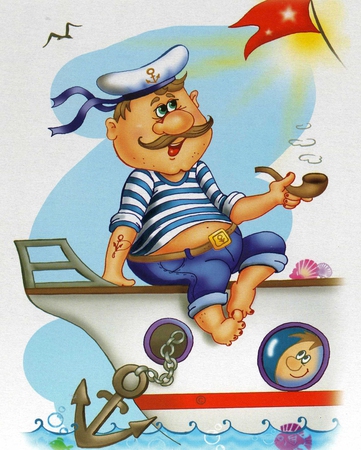 10 м
? м
30ᵒ
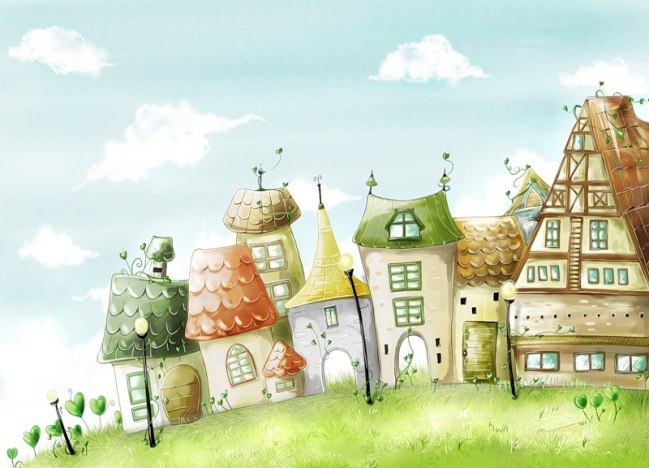 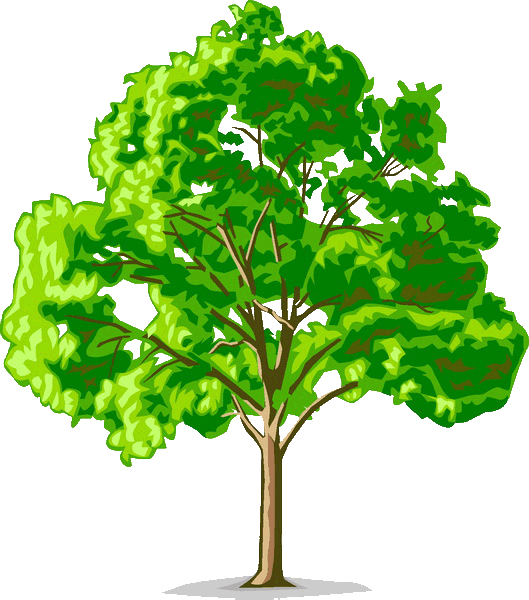 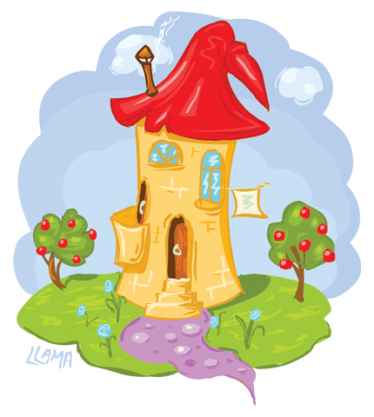 ? км
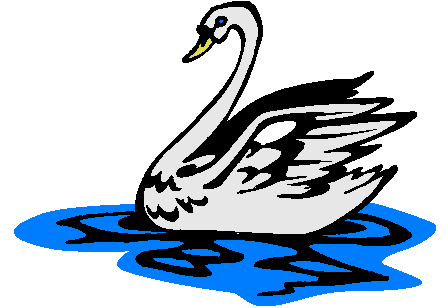 A
B
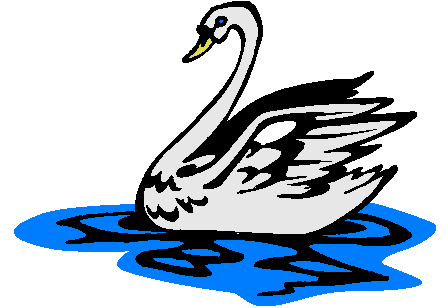 6 км
8 км
С
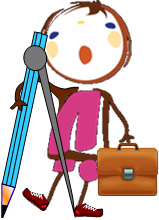 Найдите расстояние между пунктами А и В.
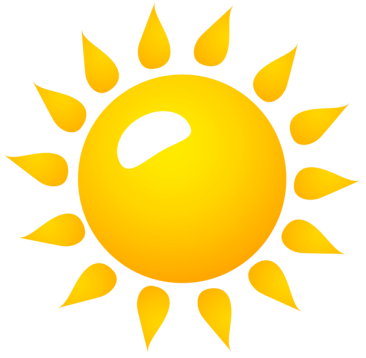 Лодка находится посередине реки. Глубина реки 4 м, длина якорного каната 5м. Как далеко отнесет течение реки лодку от места, куда был брошен якорь?
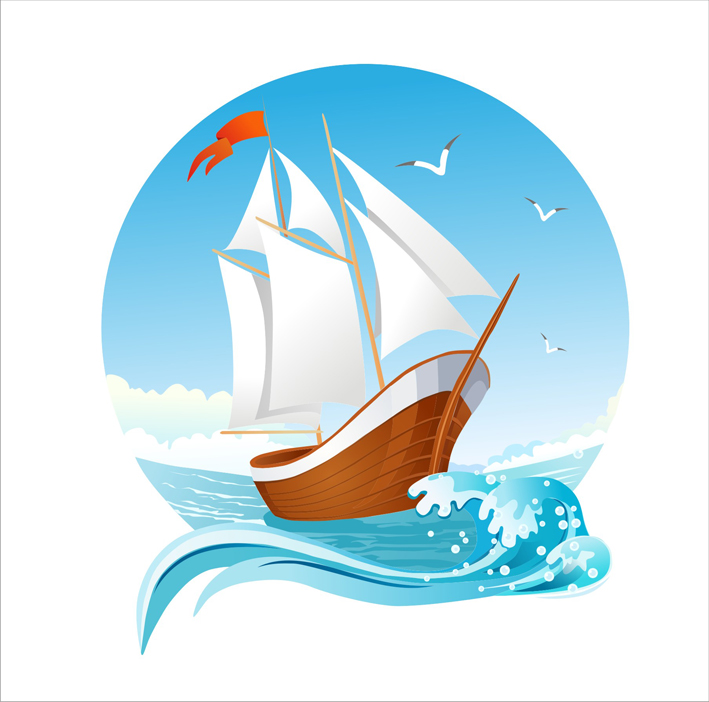 ? м
4м
5 м
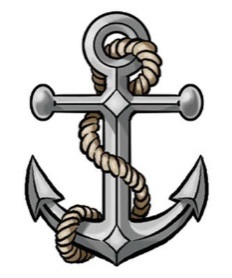 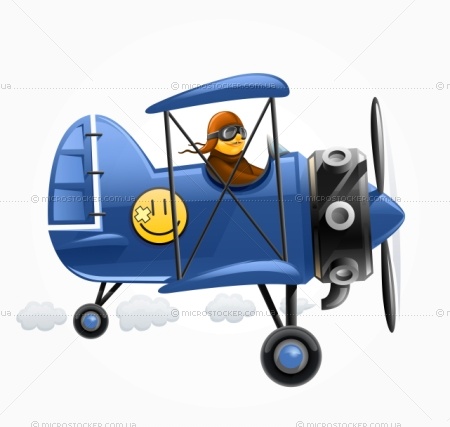 С самолета радируют капитану рыболовецкого судна, что самолет находится над косяком рыбы на высоте 1000 м. С судна определяют, что угол, под которым виден самолет над горизонтом, равен 300. 
Найдите расстояние от судна до косяка рыбы.
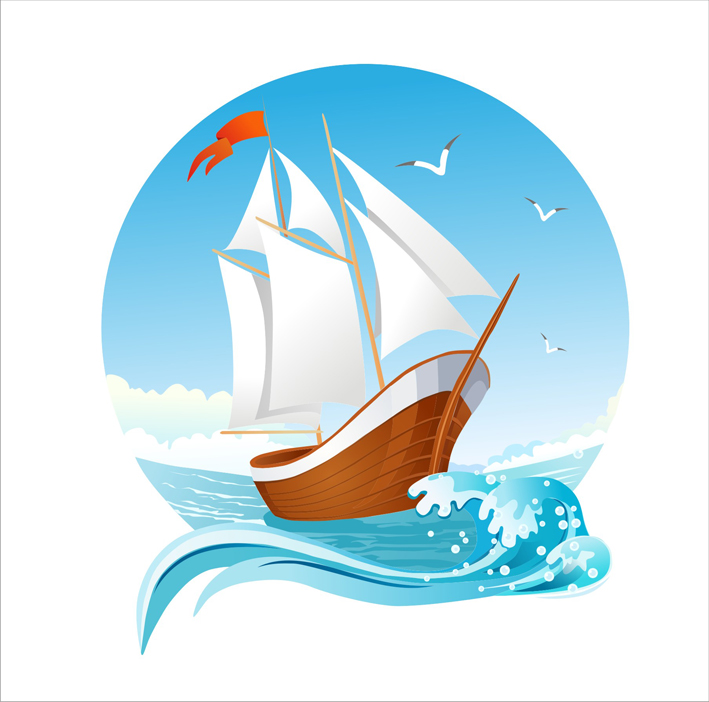 1000 м
300
? м
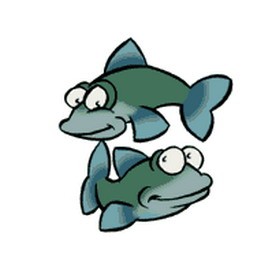 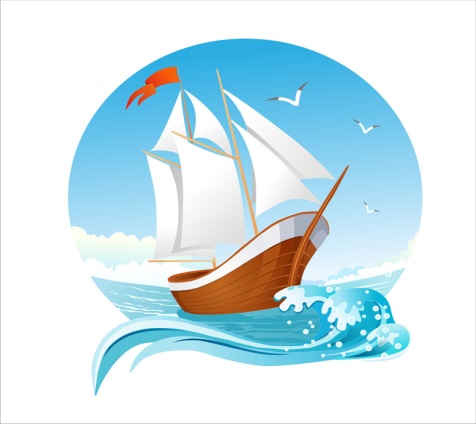 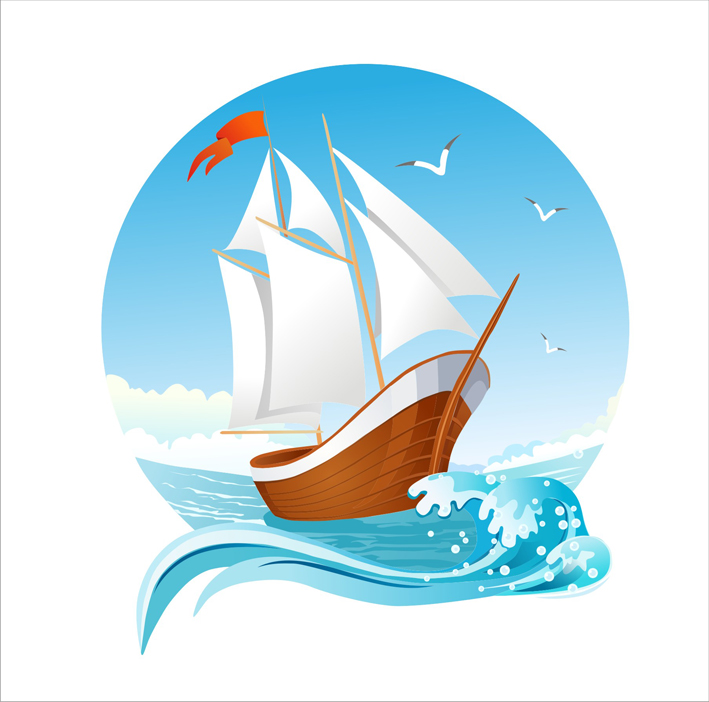 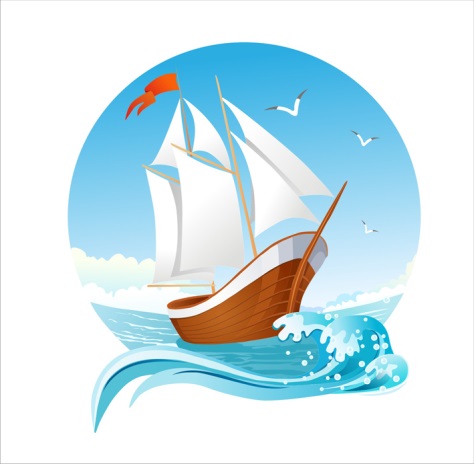 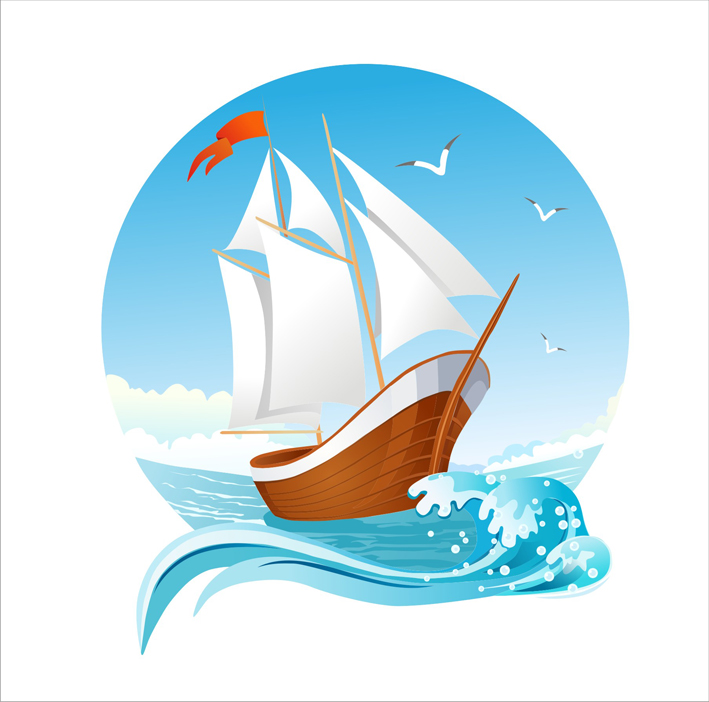 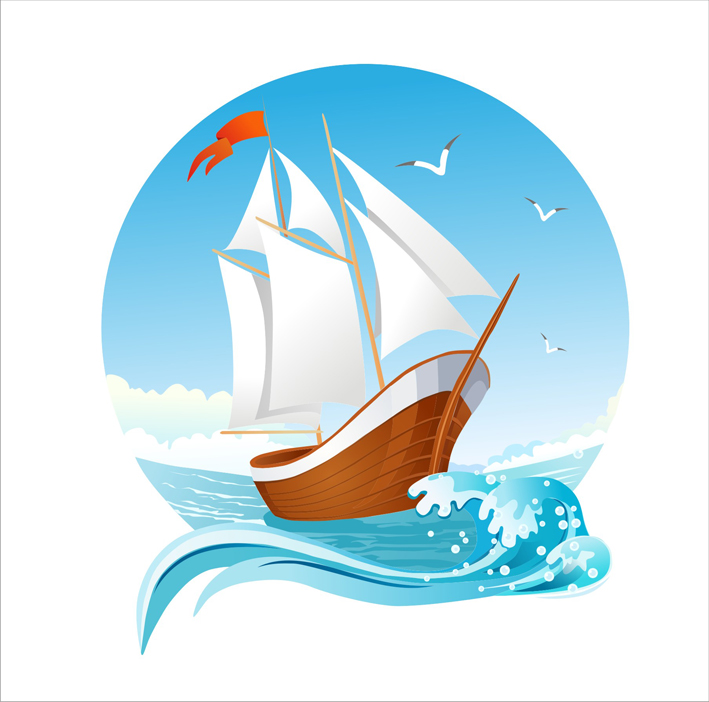 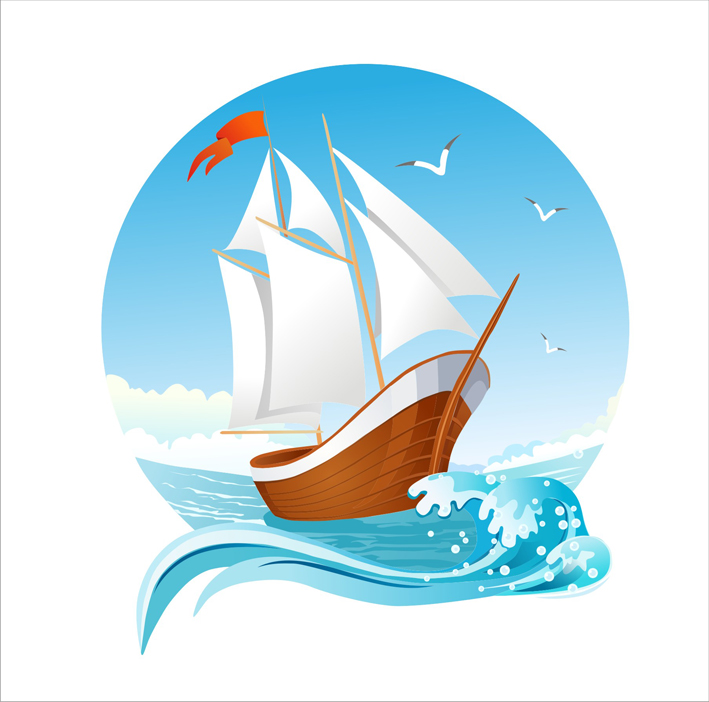 Мальчик и девочка, расставшись на перекрестке, пошли по взаимно перпендикулярным дорогам, мальчик со скоростью 4 км/ч, а девочка 3 км/ч. Какое расстояние (в км) будет между ними через 30 мин?
? км
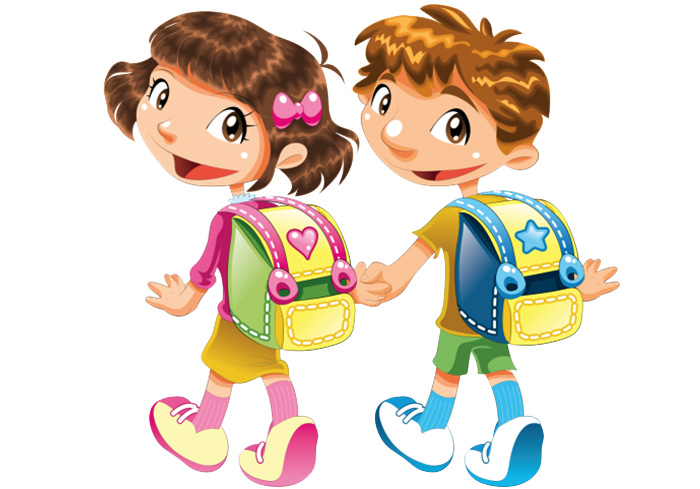 Задачи практические старинные
Для крепления мачты нужно установить
4 троса. Один конец каждого троса должен крепиться на высоте 
12 м, другой на земле на расстоянии 5 м от мачты. Хватит ли 50 м троса для крепления мачты?
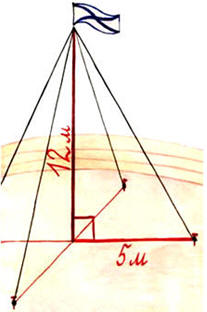 Задача из китайской  
"Математики в девяти книгах"
"Имеется водоем со стороной в 1 чжан = 10 чи. В центре его растет камыш, который выступает над водой на 1 чи. Если потянуть камыш к берегу, то он как раз коснётся его. 
Спрашивается: какова глубина воды и какова длина камыша?"
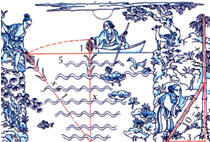 Задача из китайской  
"Математики в девяти книгах"
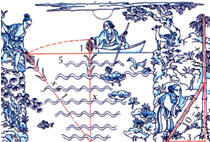 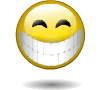 Могу решать задачи самостоятельно
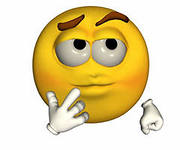 Нужна помощь
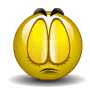 Совсем не могу решать задачи
Домашнее задание
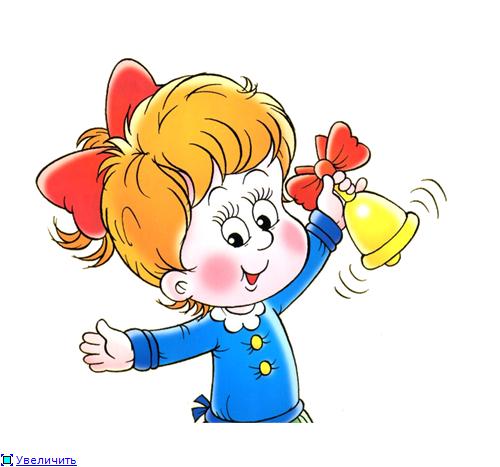 Спасибо   за урок
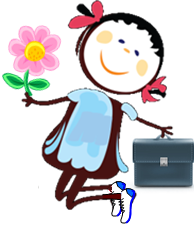 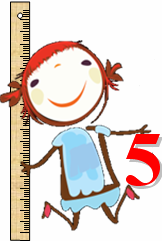